Geometria analitica nello spazio
Sintesi
Ida Spagnuolo, Treccani Scuola 2015
1
Un video per sintetizzare quello che hai appreso finora
Ida Spagnuolo, Treccani Scuola 2015
2
Geometria analitica nello spazio
Approfondimenti
Ida Spagnuolo, Treccani Scuola 2015
3
Ancora distanze …
Nel piano: punto - retta
Ida Spagnuolo, Treccani Scuola 2015
4
Ancora distanze …
Nello spazio: punto - piano
Ida Spagnuolo, Treccani Scuola 2015
5
Intersezione sfera - piano
L’intersezione di una sfera S di centro C e raggio R con un piano α è una circonferenza γ
Per determinare raggio r e centro A  di γ occorre tener presente che:
la retta per C e perpendicolare ad α, passa per A
 CA è la distanza  di C dal piano α.
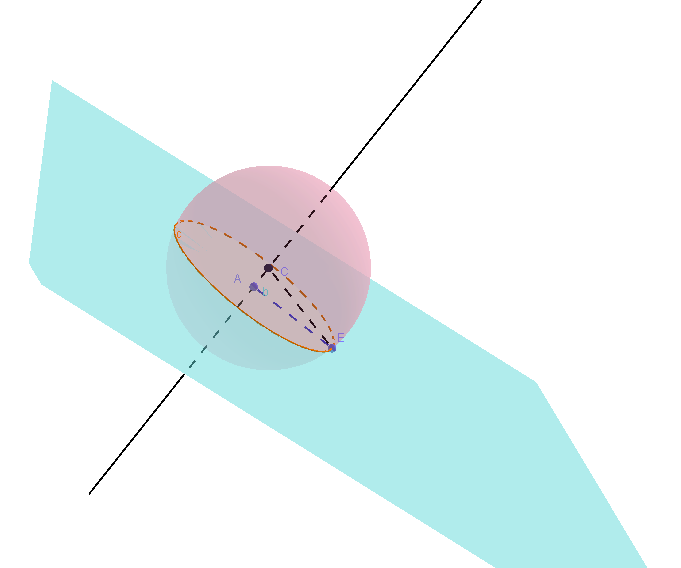 Ida Spagnuolo, Treccani Scuola 2015
6
Piano e vettore normale in fisica
Ida Spagnuolo, Treccani Scuola 2015
7
Piano e vettore normale in geometria analitica
In geometria analitica dello spazio ogni piano α è caratterizzato dal vettore normale v, che è perpendicolare ad  α.
Ida Spagnuolo, Treccani Scuola 2015
8
Piano e vettore normale in fisica
Il vettore v perpendicolare al piano α è molto importante in fisica, quando si parla  di flusso di un vettore attraverso una superficie. Il concetto viene introdotto nella teoria dei fluidi perché legato alla quantità di fluido che passa attraverso la sezione di un condotto.
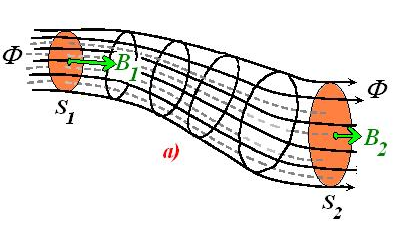 Ida Spagnuolo, Treccani Scuola 2015
9
Il flusso di un vettore
Il flusso di un campo vettoriale  A è una grandezza scalare legata al campo e alla superficie S rispetto alla quale viene calcolato. Per calcolare il flusso Φ:
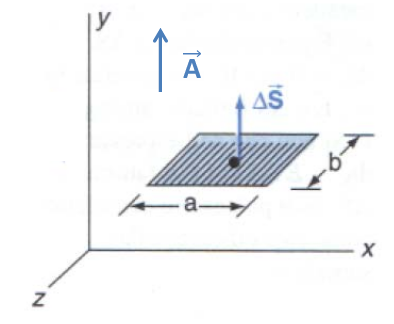 introduco un vettore superficie ∆S con modulo uguale all'area della superficie S e direzione perpendicolare ad S;
calcolo il prodotto scalare dei vettori A e ΔS.
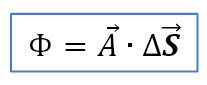 Ida Spagnuolo, Treccani Scuola 2015
10
Problemi riassuntivi
Per completare la tua preparazione lavora con la scheda di problemi ed esercizi
Ida Spagnuolo, Treccani Scuola 2015
11